Workshop:Pak de werkdruk aan!
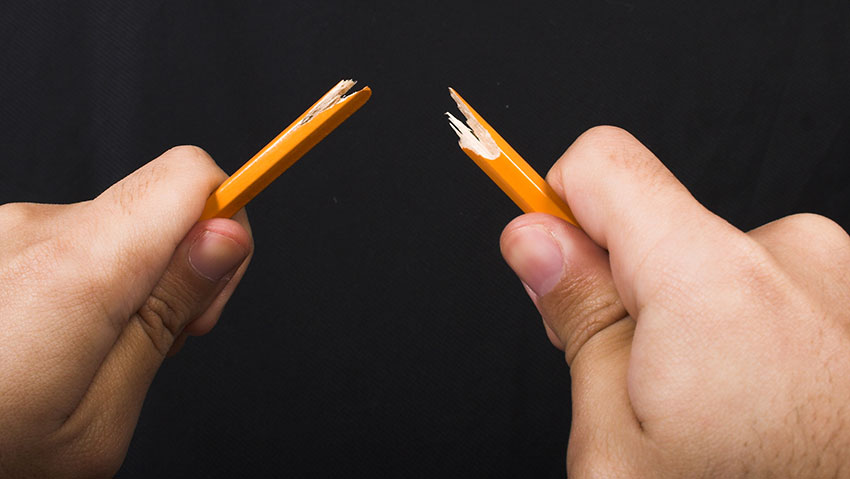 Landelijk MZSW-Congres 12 oktober 2023
Koen Langenhuysen, Fijn Werk
Voorstellen
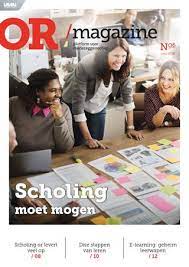 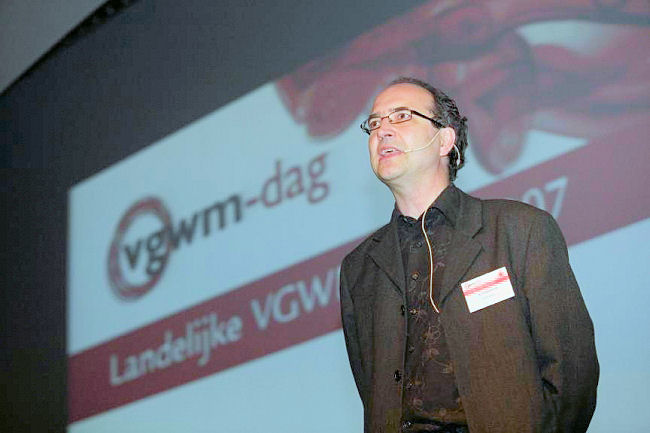 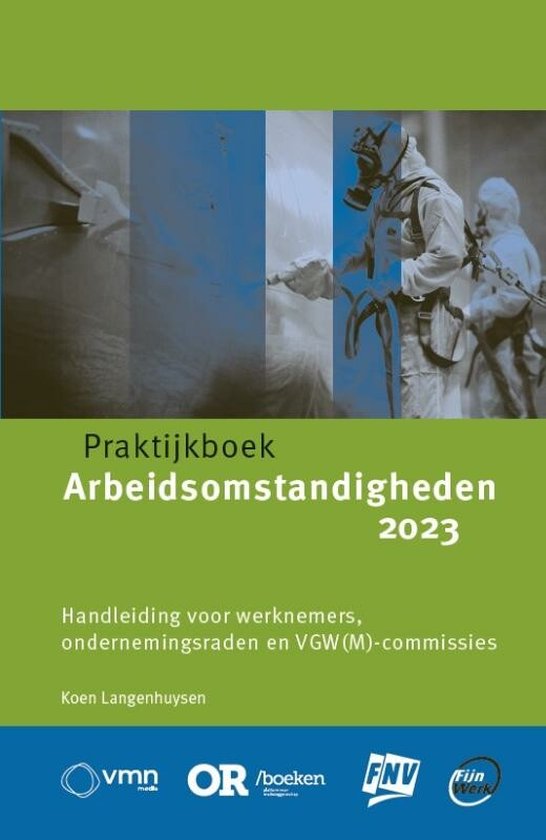 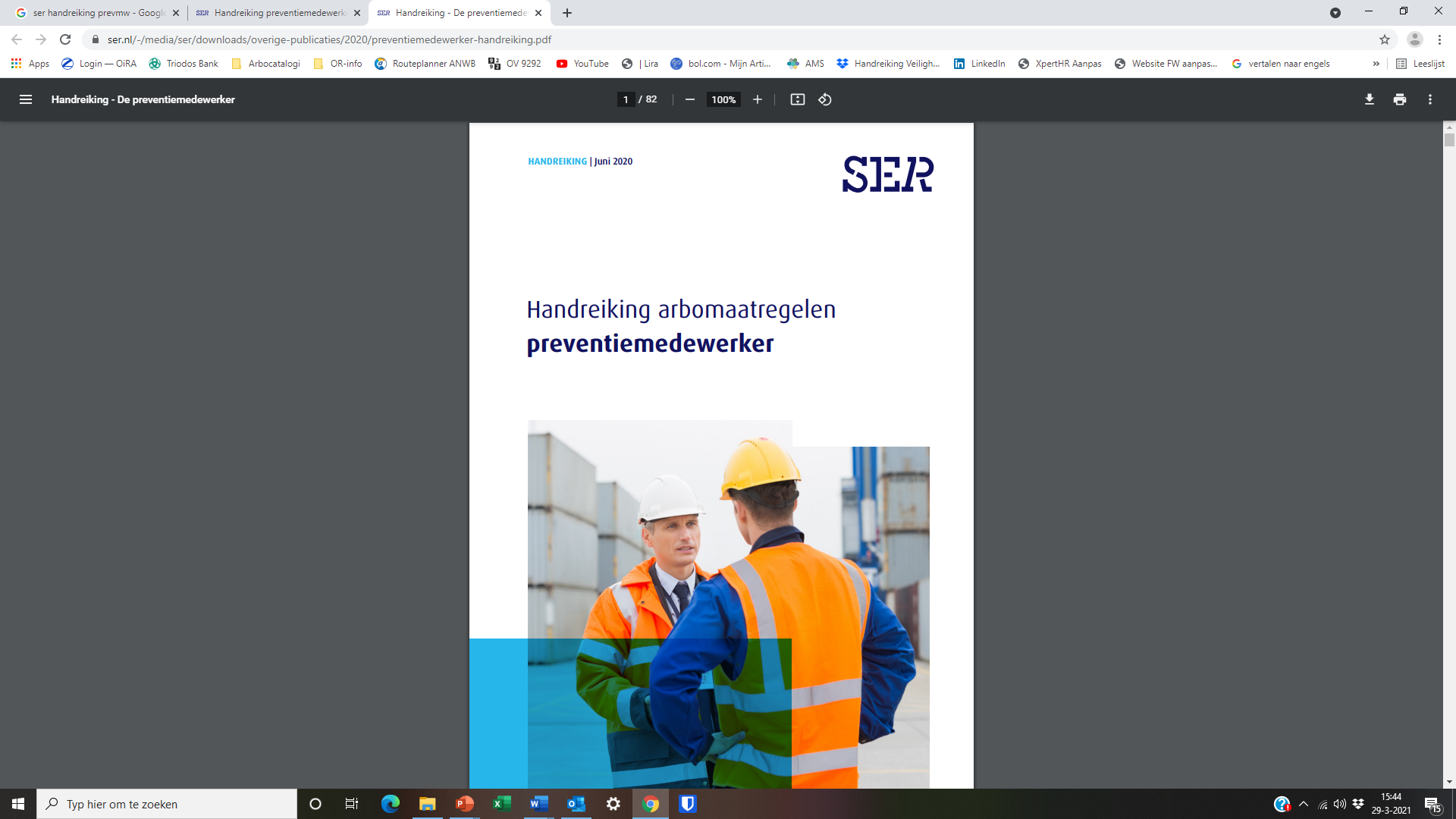 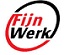 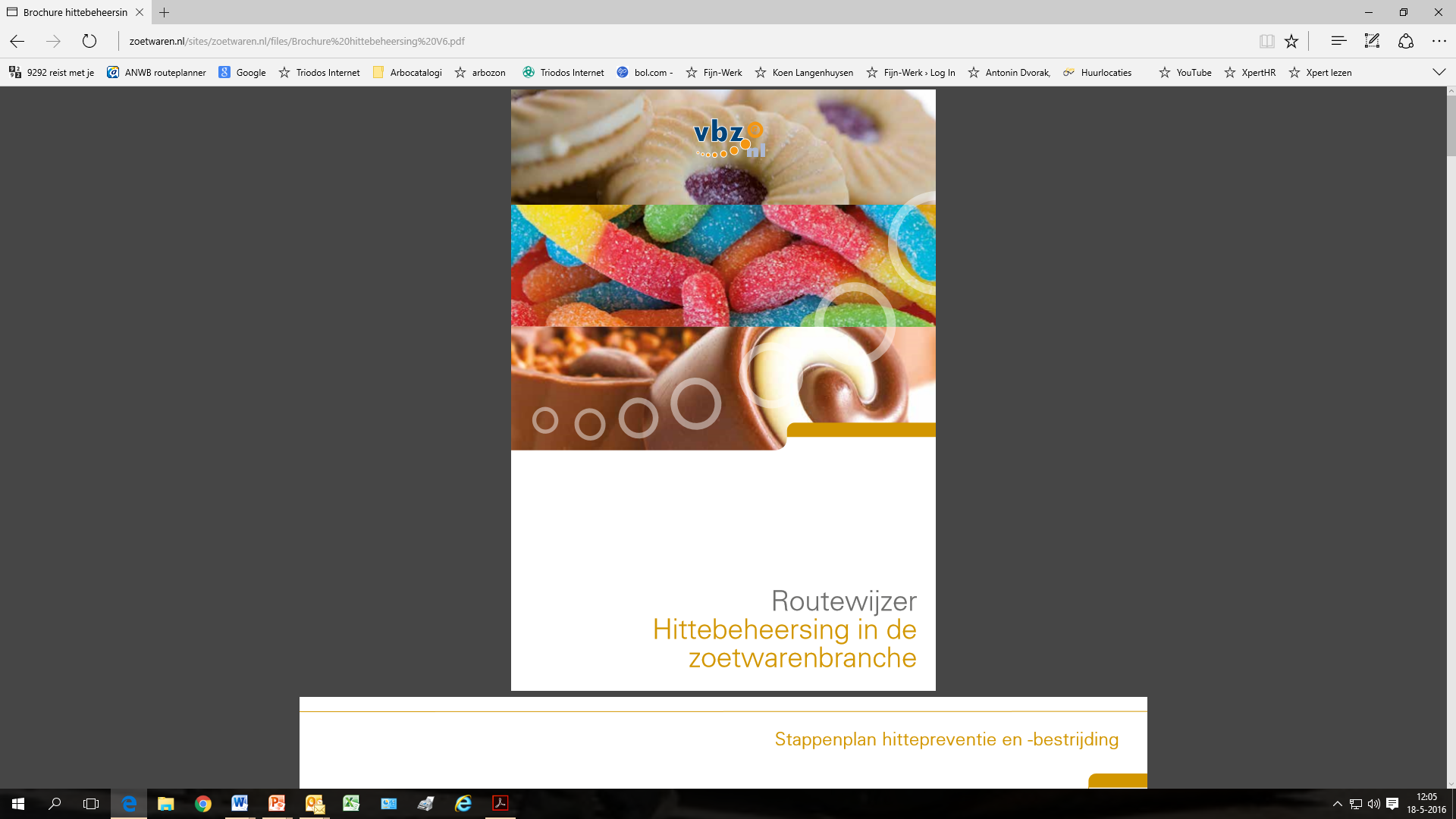 Arbocatalogus
Zoetwaren
OR-training
Arbotraining
Werkdruk en werkstress
Groot risico
voor medewerkers 
voor bedrijven/instellingen

Wat is het?Werkdruk ontstaat als een medewerker binnen de beschikbare tijd niet of met moeite aan de gestelde eisen kan voldoen.
Werkdruk en Werkstress
Werkdruk stijgt bij:
langdurige overbelasting
weinig regelmogelijkheden
weinig waardering
weinig sociale steun
emotionele belasting 
Werkstress is het mogelijke gevolg van werkdruk
Door adrenaline/cortisol-hormoon

Burn-out: opgebrand zijn, door langdurige roofbouw op 			     reserves
Mogelijke stressreacties
Lichamelijke klachten (vermoeidheid, maag-darmklachten, zweten, duizeligheid, hartkloppingen)
Emotionele klachten (ontevredenheid, stemmingswisselingen, prikkelbaarheid, onzekerheid)
Gedragsmatige klachten (ongelukjes, agressie, vaker ziek melden, slecht presteren, cynisch, ongeïnteresseerd)

Verstandelijke klachten (verstrooid, vergeetachtig, besluiteloos).
Werkdruk: een veelkoppig monster
meerdere oorzaken

meerdere uitingsvormen

subjectieve factoren
Enkele cijfers
Nationale Enquête Arbeidsomstandigheden (TNO) 
45,4% van werknemers moet vaak of altijd heel veel werk doen.
36% van het werkgebonden ziekteverzuim is door werkstress veroorzaakt. 
Ofwel: ruim 7,5 miljoen verzuimdagen per jaar.
Dat kost werkgevers 1,8 miljard euro per jaar. 

+ Ingrijpende gevolgen voor individuele medewerkers
Wetgeving is globaal
Arbowet (artikel 3.2)
Werkgever moet beleid voeren om werkdruk te voorkomen of te beperken.

Arbobesluit (artikel 2.15)
Werkgever moet de werkdrukrisico’s beoordelen in de RI&E 
Werkgever moet voorlichting en onderricht geven aan medewerkers met mogelijke werkdruk
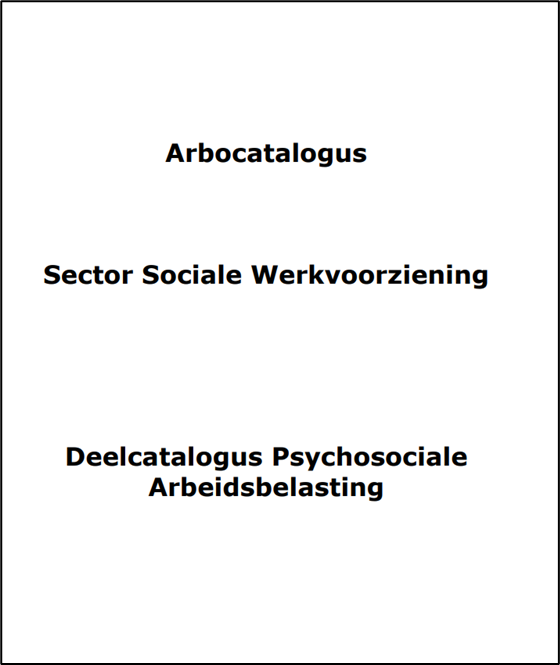 Arbocatalogus SW (2009)
Toevoeging aan wettelijke werkdrukregels:

Bedrijf moet steeds zorgen voor passende arbeid door:
Werk afstemmen op belastbaarheid
Goede taakindeling en toezicht daarop
Werkdruk als onderdeel van beoordeling en werkoverleg
Zo nodig werk- en rusttijden aanpassen
Zorgen voor meer regelmogelijkheden bij medewerkers
Opdracht: Werkdruk in jouw bedrijf
Opdracht: Beoordeling Werkdrukbeleid
Beoordeel het werkdrukbeleid van jouw bedrijf aan de hand van 7 vragen.

Geef jouw bedrijf bij elke vraag een score: 
		1   = goed              ½ = deels/matig             0  = niet/slecht

NB. Zie ook de Zelfinspectietool Werkdruk van de Arbeidsinspectie
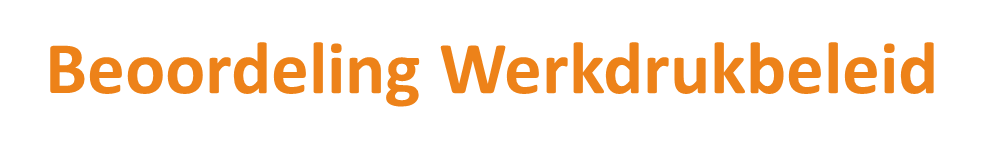 Vraag 1:
Heeft jouw bedrijf een risico-inventarisatie en -evaluatie met voldoende aandacht voor werkdruk?(bv vragenlijst, of medewerkerstevredenheidonderzoek)
De RI&E moet laten zien:
welke groepen werknemers of functies risico lopen op een te hoge werkdruk;
waar en wanneer dat risico zich vooral voordoet.
 										Scores:    1  =  goed                 										  ½ = deels/matig                 										 0  = niet/slecht
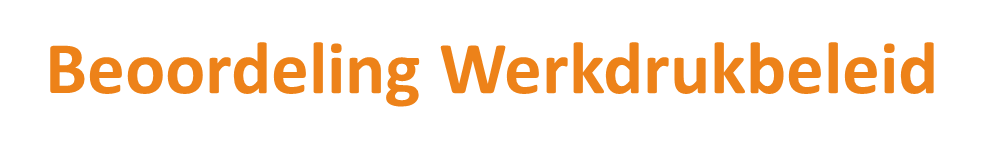 Vraag 2:
Heeft de werkgever een verdiepend onderzoek gedaan naar de oorzaken van werkdruk in jouw organisatie? 
erkend instrument
goede opkomst/ deelname
leesbaar rapport met goede uitsplitsingen, conclusies en aanbevelingen
overleg met de OR over de resultaten
plan van aanpak met preventieve werkdruk-maatregelen (per team en ook overstijgende aanpak)
plan wordt goed uitgevoerd
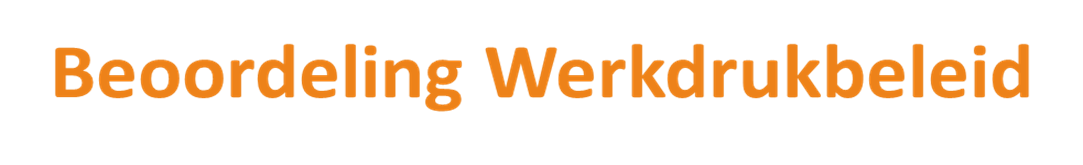 Vraag 3:
Wordt door jouw bedrijf voldoende gezorgd dat medewerkers passende arbeid krijgen?






									Scores:   1  =  goed                  		 							 ½ = deels/matig                		 							 0  = niet/slecht
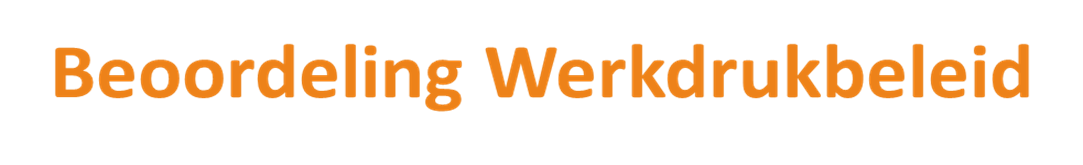 Vraag 4:
Krijgen de medewerkers doeltreffende voorlichting over te hoge werkdruk en de maatregelen daartegen?

Vraag 5: Is werkdruk een vast en zinvol onderdeel van het  jaargesprek tussen medewerker en leidinggevende?
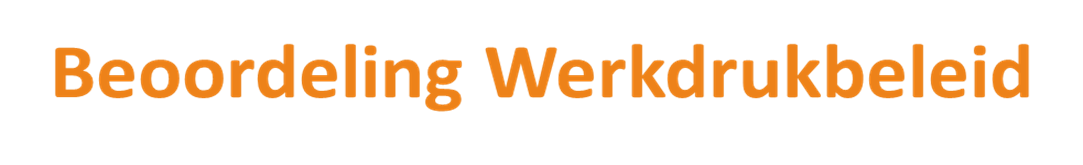 Vraag 6: Is er sprake van een uitgewerkt werkdrukbeleid bij jouw bedrijf?
Vraag 7:
Is er een jaarlijkse evaluatie van het werkdrukbeleid en van de effectiviteit van de genomen maatregelen?
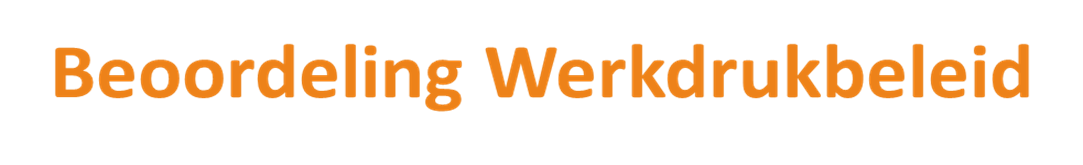 Tel de totaalscore op.

Hoe beoordeel je de aanpak van werkdruk door jouw bedrijf?

Wat zou met name verbeterd moeten worden?
Aanpak werkdruk: 4 opties
Werkdruk laten aantonen bv met korte vragenlijst  bv bij RI&E of in MTO

Aandringen op verdiepend onderzoek werkdruk door werkgever

Steeds 1 concrete oorzaak van werkdruk bespreken met werkgever
Aandringen op werkdrukbeleid inclusief zaken als RI&E-onderzoek, voorlichting, jaargesprek, teambesprekingen, evaluatie e.d.
…..
Als het bedrijf met een nieuw werkdrukbeleid komt:
   -> beoordelen mede op grond van de bovenstaande 7          vragen    -> afspraken maken met het instemmingsrecht
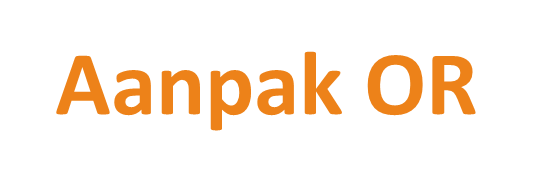 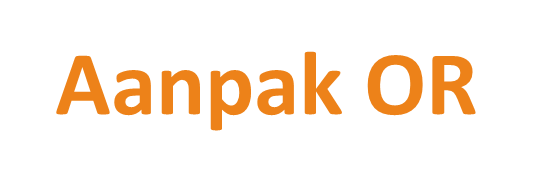 Als de OR het onderwerp inbrengt:
Benoem de punten die beter moeten rond werkdrukaanpak 
Maak je sterk:
Argumenten
Wettelijke voorschriften (wet arbocatalogus)
Tactiek, bv:
bondgenoten zoeken, HR/bedrijfsarts/ …
informeel contact met bestuurder
voorstel om samen nieuw plan opstellen
directeur de zelfinspectietool van de arbeidsinspectie in laten vullen
deskundige uitnodigen in OV
achterban inschakelen
……
[Speaker Notes: -> Zet als OR bij 1, 2 en 3 aan wat je in kunt brengen, wat bij jou directeur het beste past]
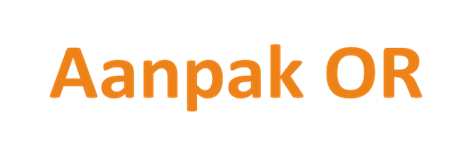 Gesprekstechniek in de OV, als directie niet mee wil:
Probleem beschrijven en gewenste richting aangeven
Eerst toewerken naar probleemerkenning door de directeur:
Ben uitnodigend
Luister goed naar de openingen die de directie biedt
Vraag door: ga op zoek naar ruimte bij de directie - wat is de kern van uw bezwaar? - wat zouden we in ons voorstel moeten aanpassen zodat het voor u    wel acceptabel is?
Dan: vervolgafspraken maken over hoe tot nieuw beleid te komen
Werkdruk
Vragen?

Dat kan nu.

Of: info@fijn-werk.nl
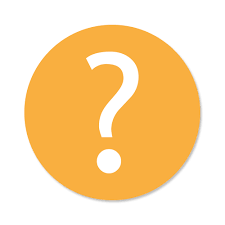